List of X-rays
LOCOMOTOR SYSTÉM

 Head – axial and lateral projection
 Cervical part of the spine – axial and lateral projection
 Thoracic part of the spine – axial and lateral projection
 Lumbar part of the spine – axial and lateral projection
 Shoulder joint – axial projection
 Elbow joint – axial and lateral projection
 Wrist + hand (child) – axial projection
 Wrist + hand (adult) – axial projection
 Pelvis – axial projection
 Knee joint – axial and lateral projection
 Foot – dorsoplantar and lateral projection
 Chest – axial projection
Head                        axial projection
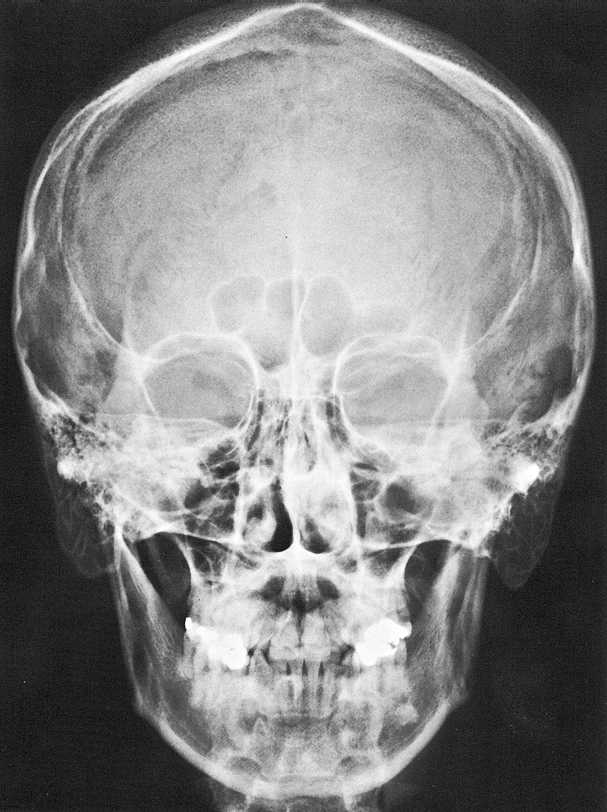 sagittal suture
frontal sinus
lambdoid suture
roof of right orbit
cribriform plate
supraorbital margin
fronto-zygom. suture
superior orbital fissure
zygomatic arch
right orbit
ethmoidal air cells
superior border of petrous bone
nasal septum
maxillary sinus
inferior nasal concha
maxilla
mastoid air cells
mastoid process
nasal septum
nasal aperture
ramus of mandible
mandibular canal
angle of mandible
tooth
Head                        lateral projection
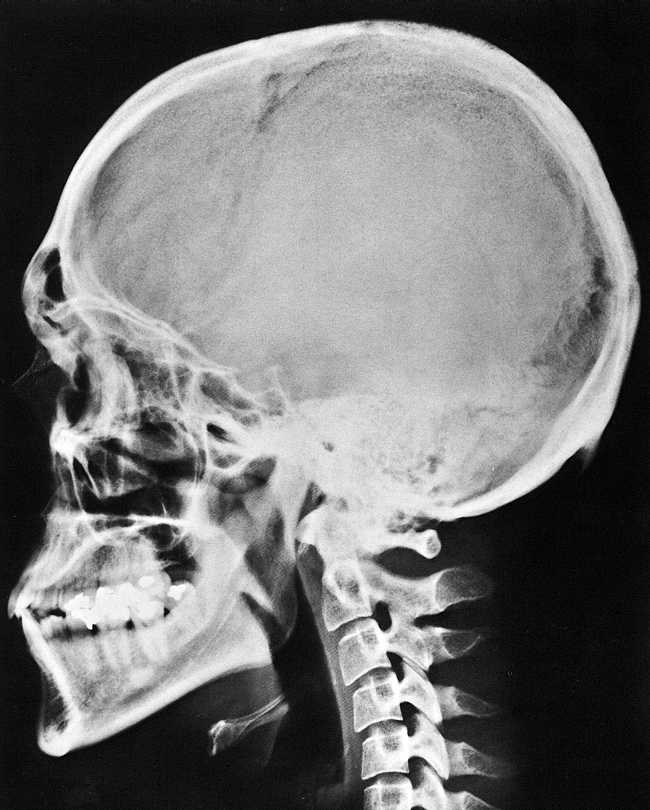 compact bone (lamina ext. et int.)
spongy bone (diploe)
coronal suture
lambdoid suture
frontal sinus
hypoglossal fossa
nasal bone
dorsum sellae
sphenoid sinus
external/internal acoustic meatus
petrosal bone
condylar process
maxillary sinus
ant. nasal spine
ramus of mandible
palatine process of maxilla
C2
angle of mandible
body of mandible
mandibular canal
SPINE CERVICAL PART axial projection
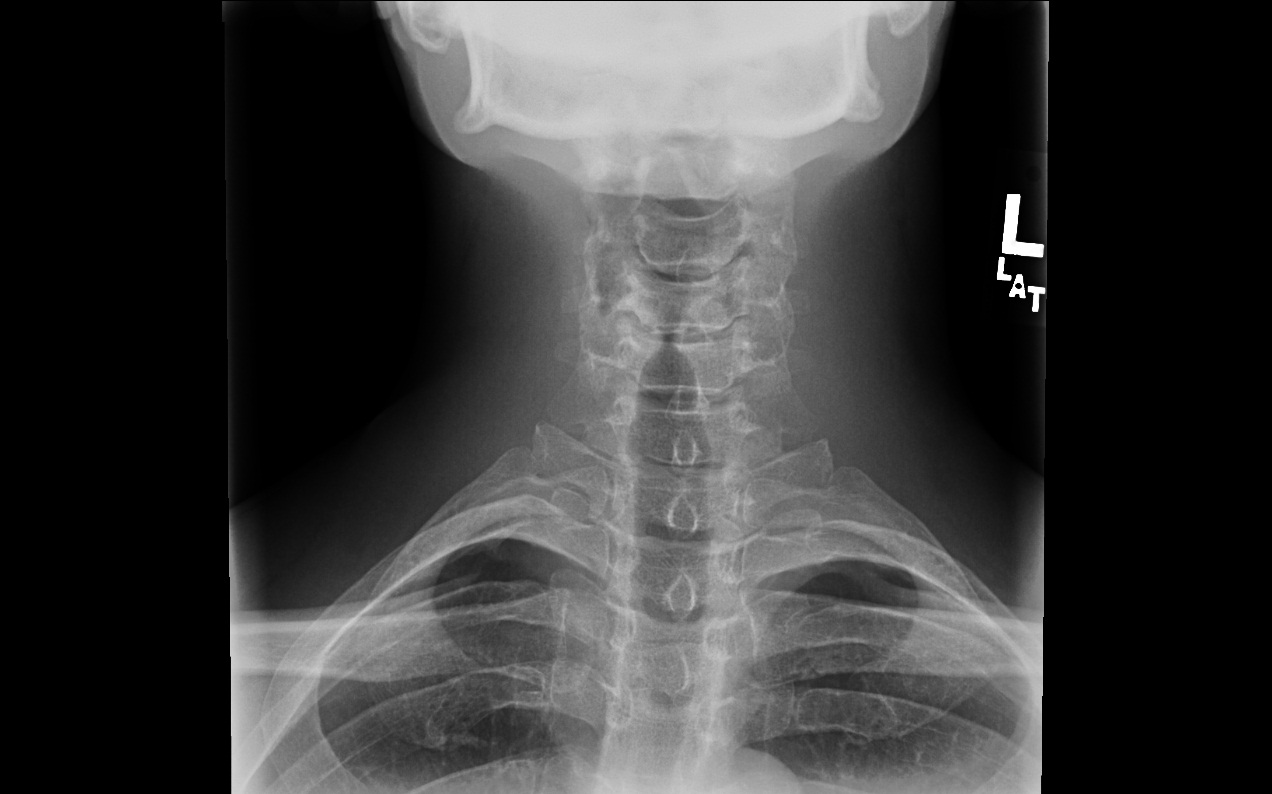 mandible
disc space
transverse process
vertebral body
cervical vertebra
spinous process
clavicle
thoracic vertebra
1th rib
SPINE                          CERVICAL PART lateral projection
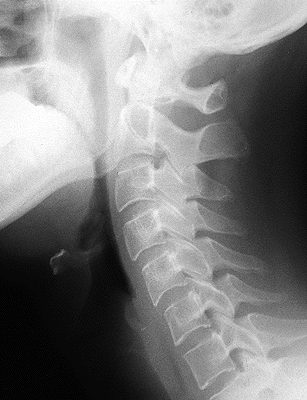 occiput
C1
dens (C2)
posterior arch of C1
Tuberculum posterius atlantis
C2
spinous processes
C3
mandible
intervertebral joint
C4
hyoid
inf. articular process
C5
C6
intervertebral disc spaces
sup.articular process
C7
intervertebral foramen
SPINE                          THORACIC PART axial projection
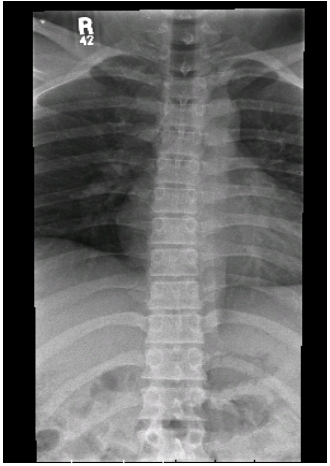 thoracic vertebral body
spinous process
disc space
pedicles
ribs
diaphragm
costovertebral joint
SPINE  THORACIC PART lateral projection
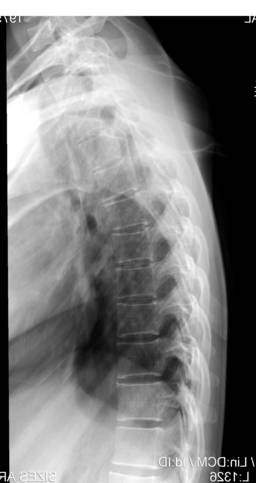 ribs
thoracic vertebral body
intervertebral  disc space
SPINE  LUMBAR PART  axial  projection
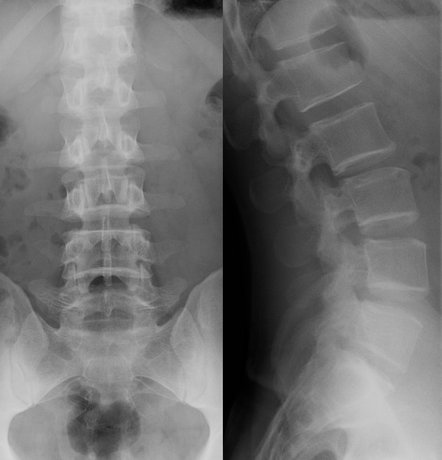 last rib
L1
1th thoracic vertebra
L2
pedicle
L3
vertebral body
intervertebral space
L4
costal process
L5
superior articular process
spinous process
intervertebral joint
inferior articular process
sacrum
SPINE                       LUMBAR PART  lateral projection
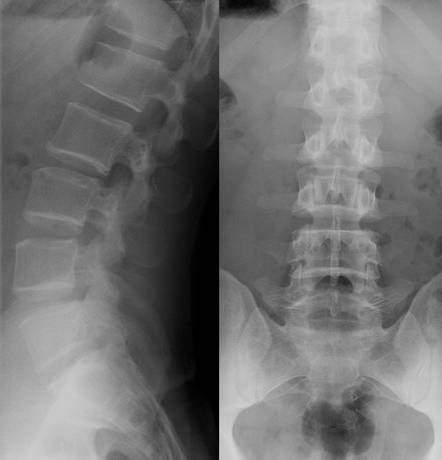 L1
intervertebral foramen
L2
vertebral body
pedicle
spinous processes
L3
disc space
L4
L5
sacrum
Shoulder joint axial projection
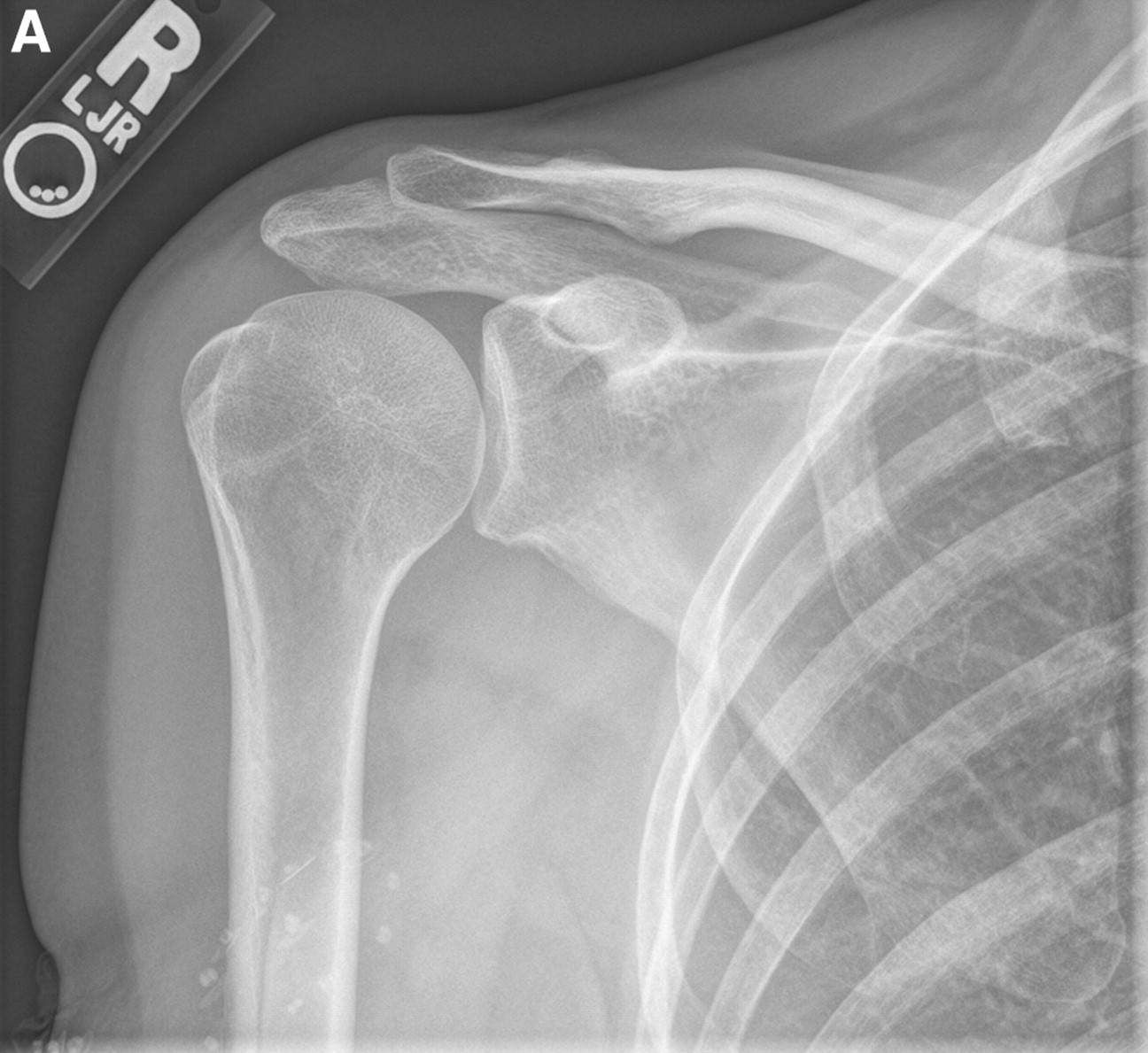 clavicle
acromion
anterior ribs
coracoid process
greater tubercle
lesser tubercle
glenoid cavity
posterior ribs
infraglenoid tubercle
scapula
humerus
Elbow joint axial projection
humerus
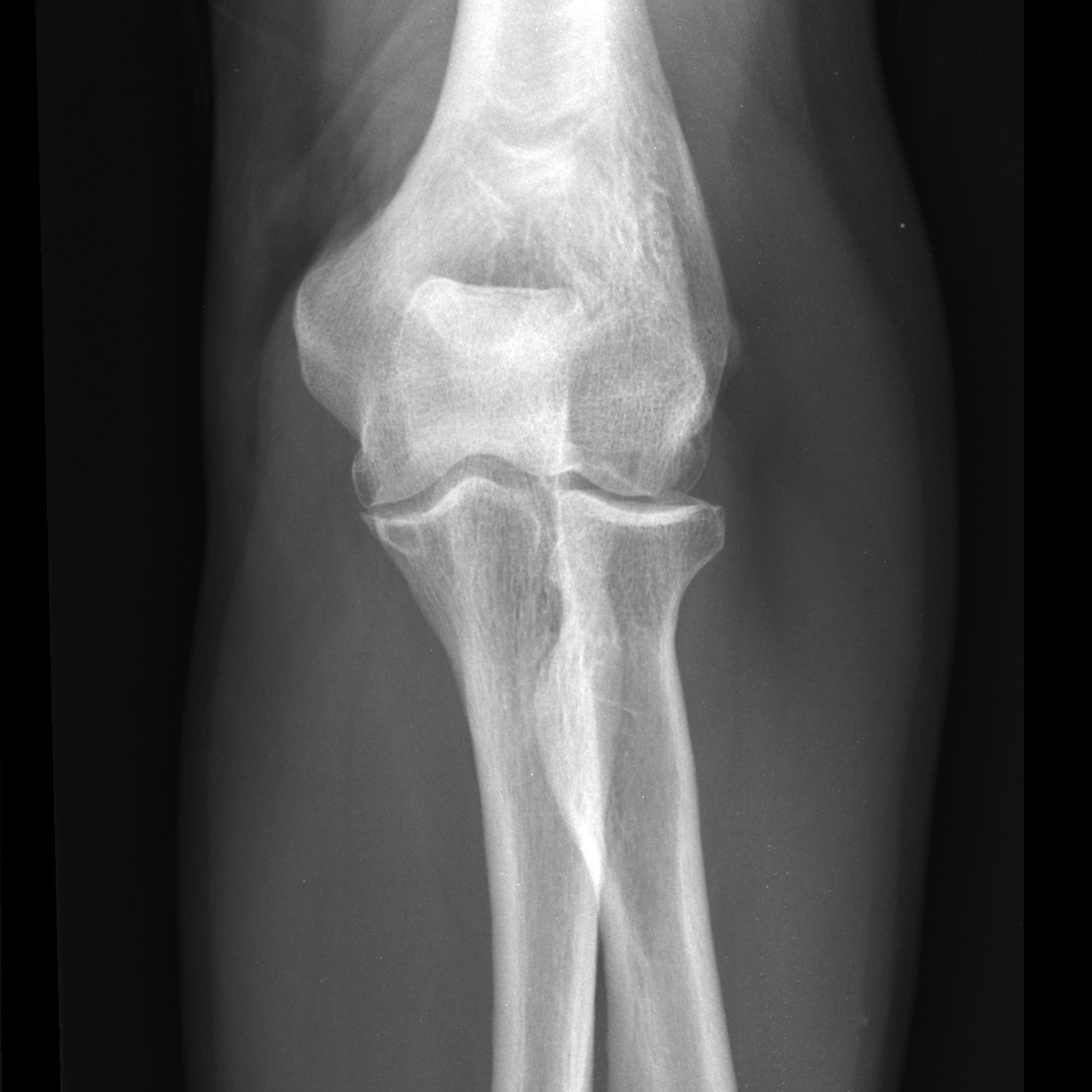 olecranon fossa
medial epicondyl
olecranon process
lateral epicondyl
humeroradial joint
humeroulnar joint
coronoid process
radial head
neck of radius
radial tubercle
proximal radioulnar joint
radius
ulna
Elbow joint lateral projection
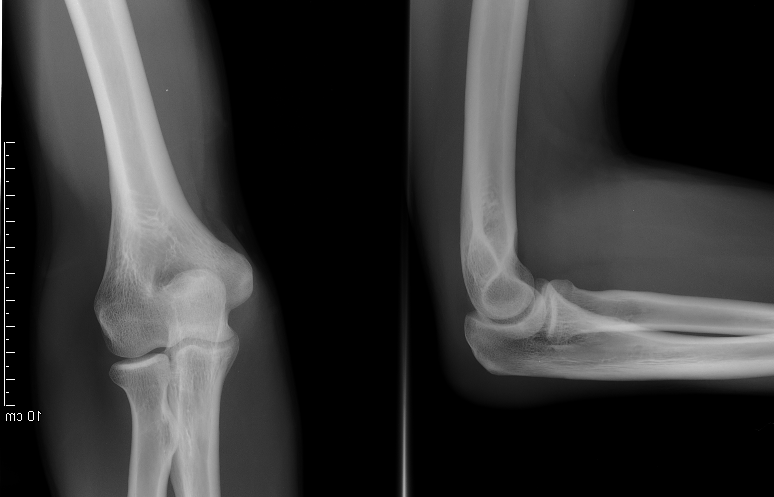 humerus
coronoid process
head                           (articular circumference)
trochlea
radius
ulna
olecranon
Hand and wrist       adult
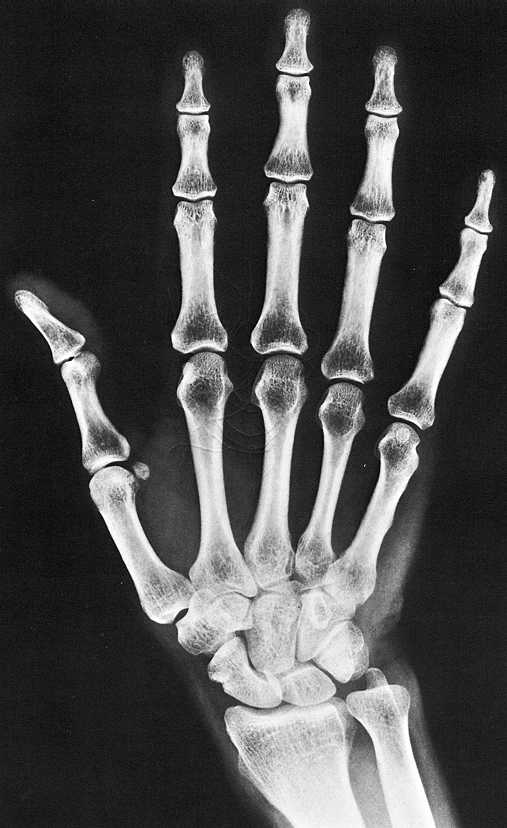 distal
middle
phalanges
trochlea
proximal
body
phalanges
base
sesamoid bone
head
metacarpals
body
3
4
2
1
5
base
hamatum (+hamulus)
capitatum
trapezoideum
triquetrum+pisiforme
carpals
trapezium
lunate
scaphoid
ulna
radius
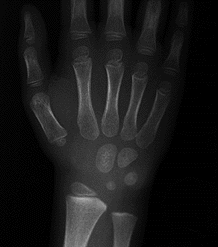 Hand and wrist       child
4,5 years old child 
(4 carpal bones are ossificated)
Pelvis           axial projection
posterior superior iliac spine
iliac crest
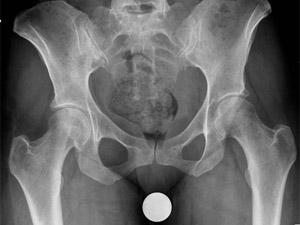 sacral
anterior superior iliac spine
iliac fossa
sacral foramens
sacroiliac joint
posterior inferior iliac spine
coxal bone
arcuate line
acetabulum
symphysis
obturator foramen
pubic bone
ischial tuberosity
femur
Hip joint axial projection
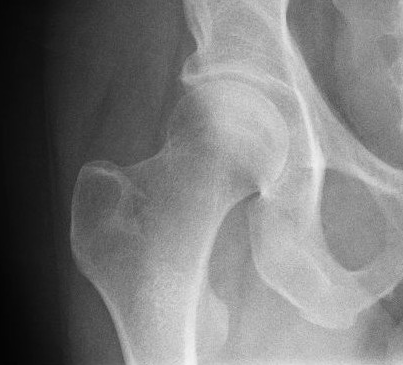 coxal bone
acetabulum
acetabular fossa
head
trochanter fossa
greater trochanter
neck
obturator foramen
intertrochanteric crest
lesser trochanter
femur
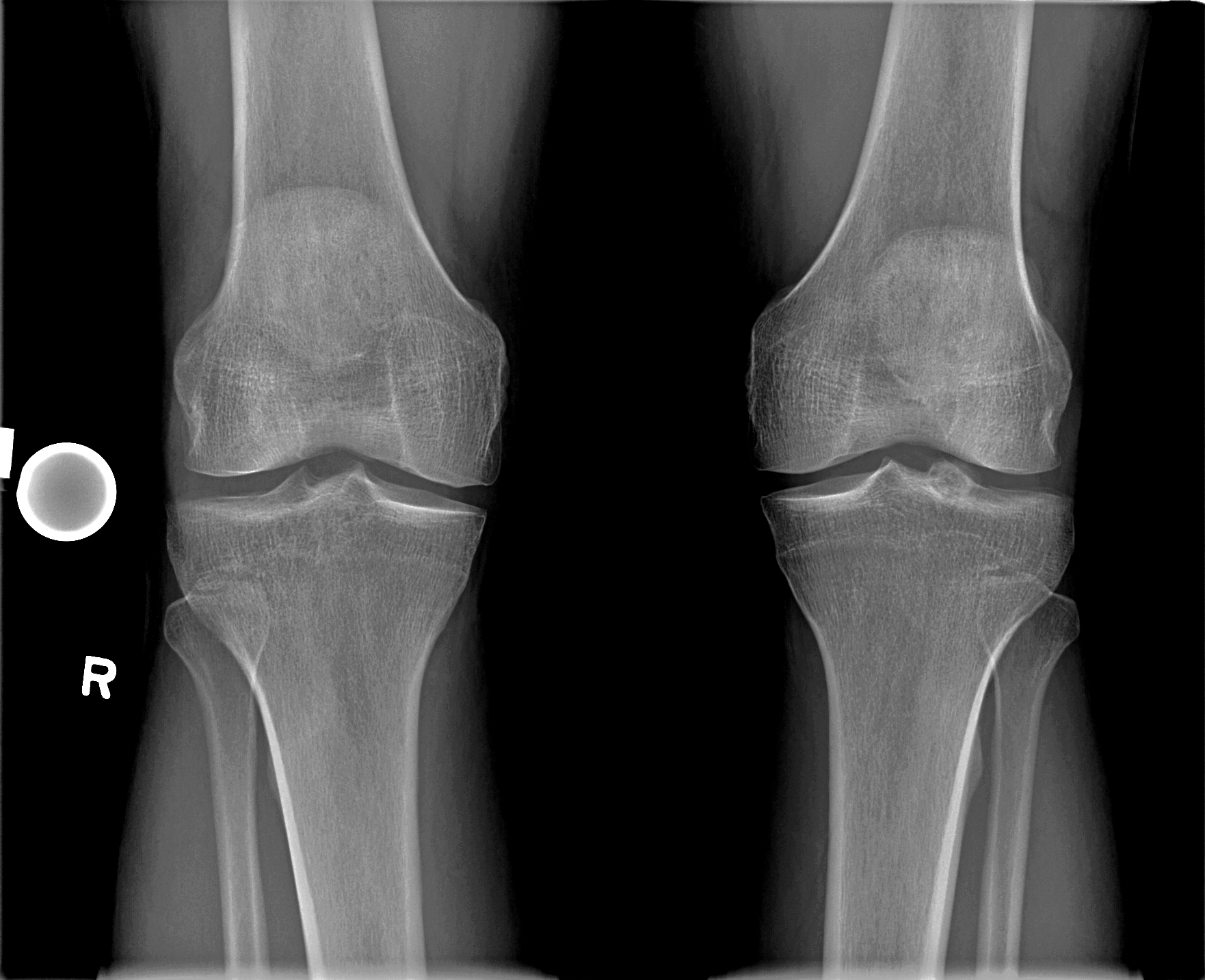 Knee joint axial projection
femur
patella
intercondylar fossa
lateral femoral condyle
medial femoral condyle
medial intercondylar tubercle
lateral intercondylar tubercle
lateral tibial condyle
medial tibial condyle
tibia
fibula
Knee joint lateral projection
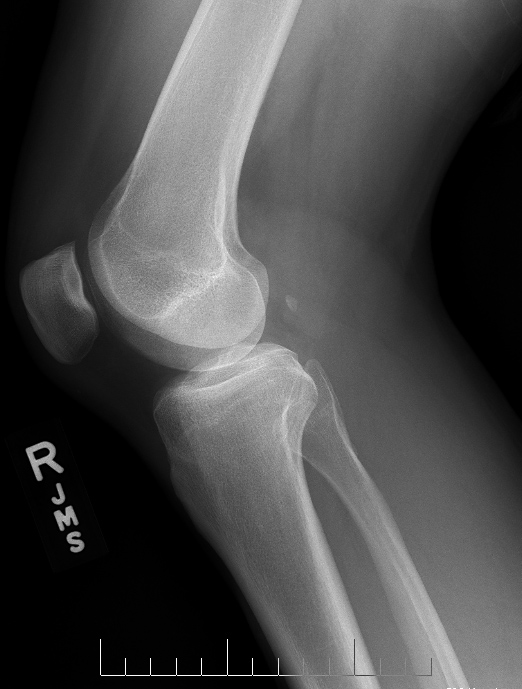 femur
lateral condyle
base
patella
medial condyle
intercondylar eminence
apex
apex of head
head
fibula
tibial tuberosity
tibia
Foot           dorsoplantar projection
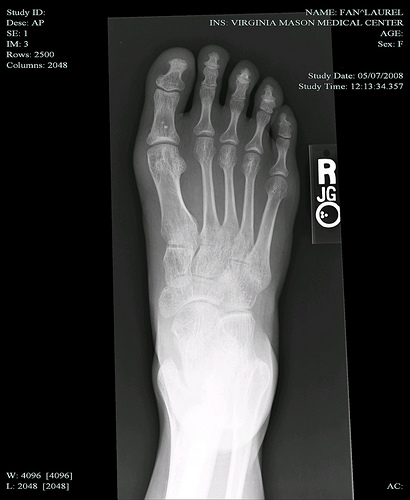 phalanges
trochlea
body
sesamoid bones
base
metatarsals
head
body
1
2
3
base
4
1th
5
2nd
3rd
navicular
cuboid
tarsals
1th, 2nd, 3rd = cuneiforme bones
talus
calcaneus
tibia
fibula
Foot            lateral projection
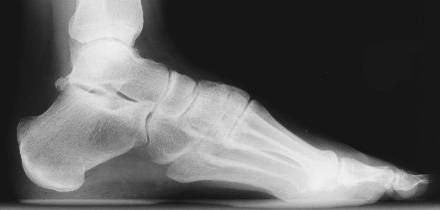 tarsal
sinus tarsi
talus
navicular
metatarsal
cuneiformes: med., intermed., lat.
phalanges
calcaneus
cuboid
Chest sagittal projection
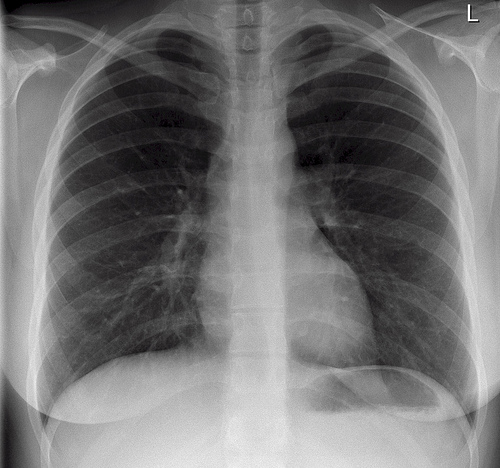 1st rib
clavicle
bronchial bifurcation
anterior ribs
aortic knob
thoracic spine and aorta
hilum
posterior ribs
heart
descending aorta
gastric air bubble
diaphragm
outline of female brest
stomach
liver
Splanchnology

 Oesophagography
 Gastrography
 Cholecystography
 Irigography
 Intravenous urography 
 Ascending (retrograde) pyelography
 Cystography
 Hysterosalpingography
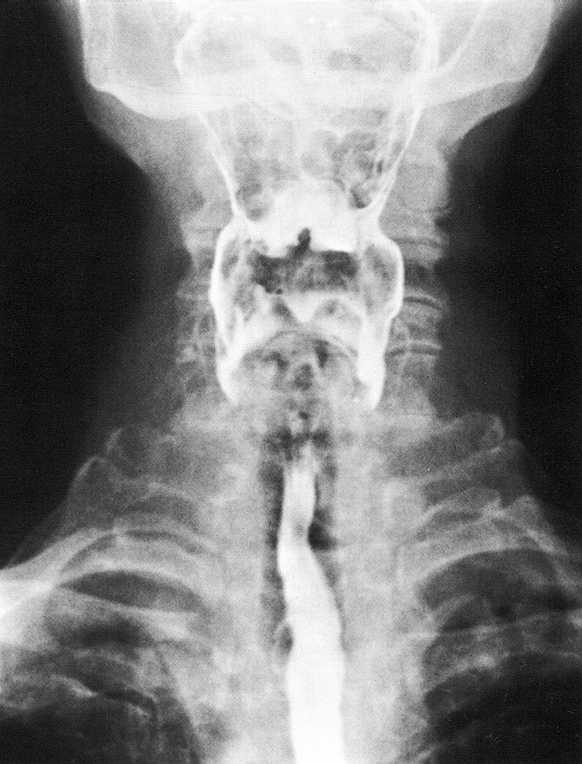 OESOPHAGOGRAPHY axial projection
Radiographic visualization of the esophagus using a swallowed radiopaque contrast medium.
recessus piriformis (pharynx)
oesophagus
OESOPHAGOGRAPHY lateral projection
ribs
thoracic vertebrae
oesophagus
diaphragm
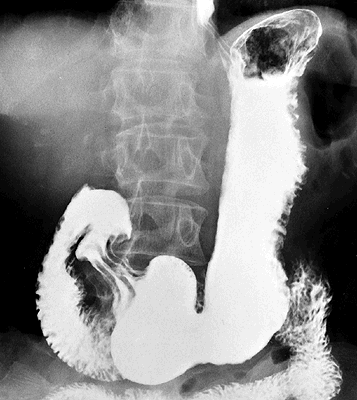 GASTROGRAPHY
Radiography of the stomach taken after administration of barium.
kardia
gastric air bubble
body
incisura angluaris
bulbus duodeni
gaster
pylorus
intestinum tenue
duodenum
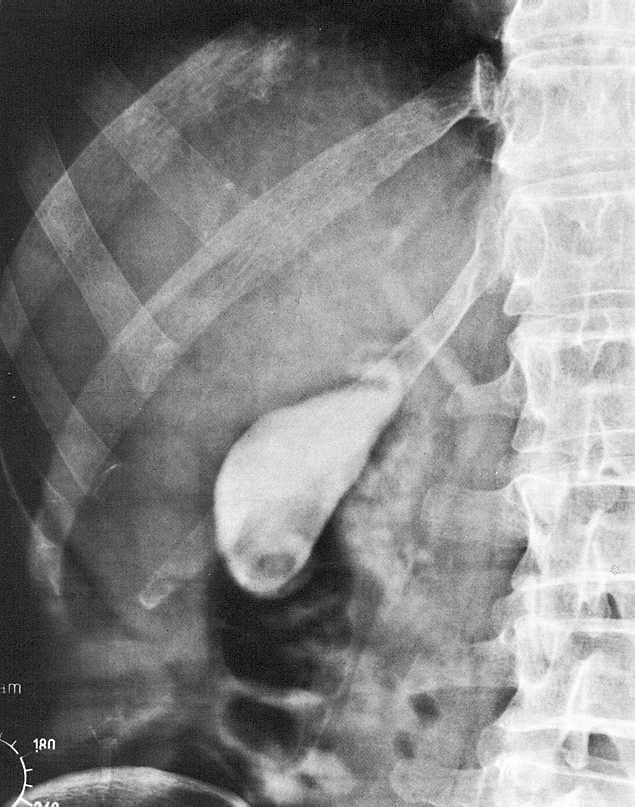 CHOLECYSTOGRAPHY
Visualize the gallbladder by administering a radiopaque contrast agent (by mouth) that is excreted by the liver. This excreted material will collect in the gallbladder, where reabsorption of water concentrates the excreted contrast.
thoracic vertebrae
Th 12
L1
vesica felea
L2
fundus
lumbar vertebrae
the last rib
L3
air in intestinum
os coxae
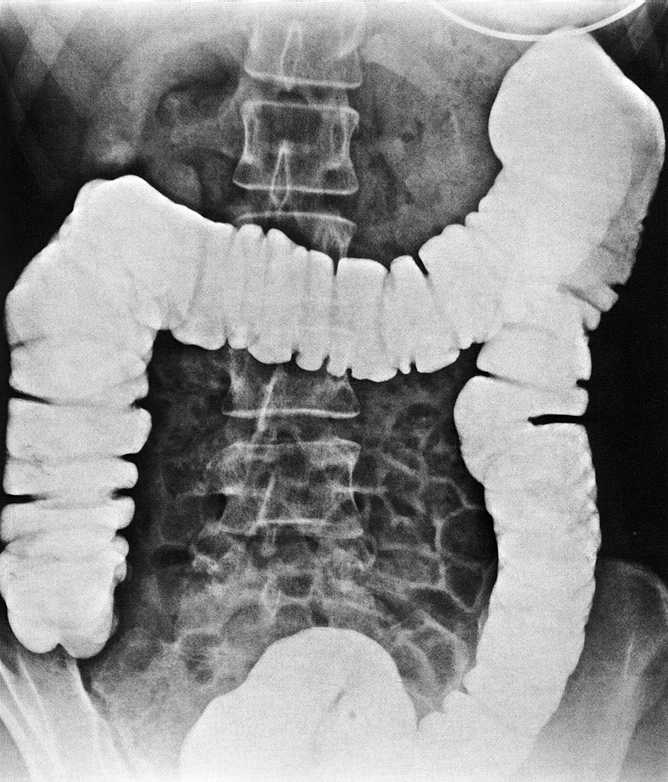 IRIGOGRAPHY
flexura colli sin.
Contrast X-ray method where the X-ray image is taken after filling the colon with contrast (barium) through the anus.
colon transversum
flexura colli dx.
intestinum crassum
colon ascendens
colon descendens
colon sigmoideum
IRIGOGRAPHY   – double contrast
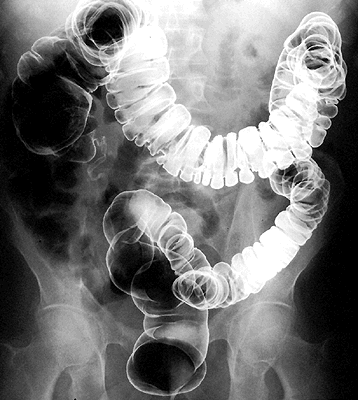 Radiography of the colon taken after administration of barium, then air.
INTRAVENOUS UROGRAPHY
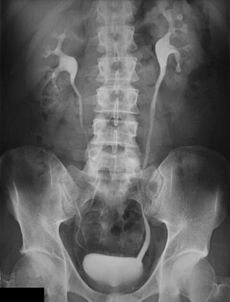 calices renales
pelvis renalis
ureter
X-ray of urinary tract following an injection of a iodine dye into a vein of arm.
vesica urinaria
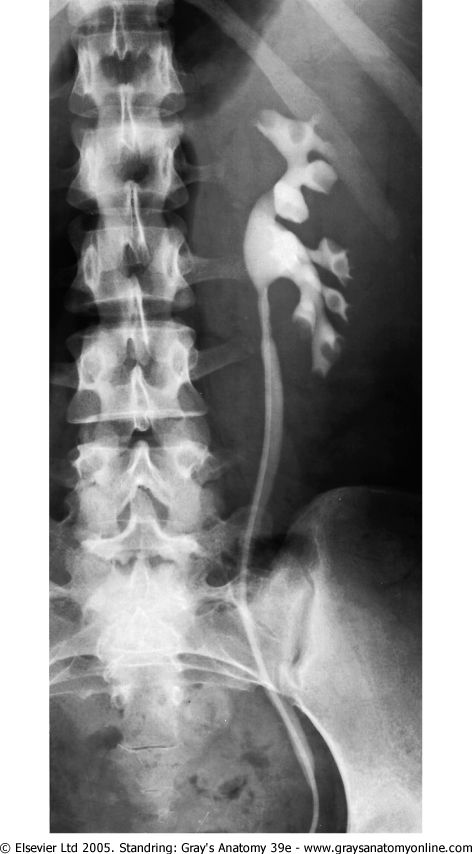 ASCENDING (RETROGRADE) PYELOGRAPHY
calices renales
Contrast medium has been introduced into the ureter and calyces via an ureteric catheter.
ureter
pelvis renalis
catheter
CYSTOGRAPHY
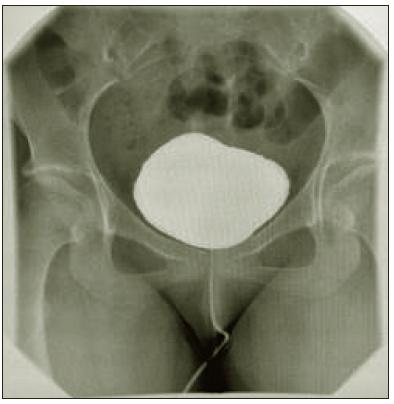 Contrast material is instilled in the bladder via urinary catheter
vesica urinaria
catheter in urethra
HSG (hysterosalpingography)
The uterus and fallopian tubes are filled with a water-soluble contrast material (iodine)
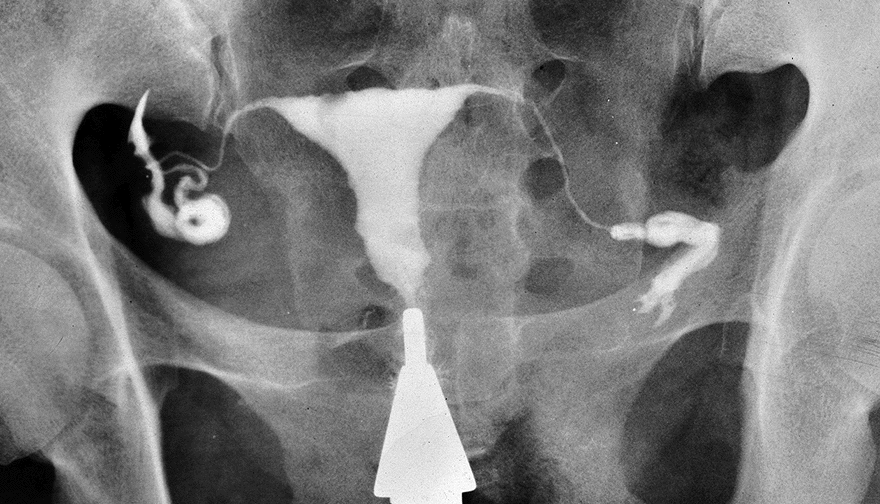 tuba uterina
uterus
free spill of contrast off from fallopian tube
cannula